Presentation to the 
Sustainable Energy Advisory Board
August 8, 2019
Project Summary
Phase 1 Solar Installations at City Facilities



City of San Diego 
Sustainability Department 
Doran Aivati and James Chen
Presentation to the 
Mission Valley Design Advisory Board
February 5, 2018
Description & Goals
Brief description of the work:
17 sites, including Police Stations, Recreation Centers, Libraries, etc.
A total of 3.5 MW solar panels are installed

Goals:
The City’s proposed Climate Action Plan goal of 100% Renewable Energy citywide by 2035
Installation of renewable energy supports the City’s  Climate Action Plan and sustainability goals and GHG reduction

Partners or vendors and brief description of their roles:
Onyx Renewable Partners LP – Developer/Owner
Helix Electric, Inc. / Helix Renewables – General Contractor
MBarC Construction (Carport installation) 
Horizon Underground, Inc. (Civil Work) 
Subsurface Imaging (Coring and GRC)
Budget & Timeline
Budget and/or description of funding:
The City signed a “Power Purchase Agreement” (PPA) with Onyx Renewable Partners LP for 20 years at a fixed rate for each site

Timeline and/or contract term:
The City signed a “Power Purchase Agreement” (PPA) with Onyx Renewable Partners LP for 20 years at a fixed rate for each site
The whole portfolio was initiated in July 2015 and the last site was energized on 4/16/2019
The City first signed a Cooperative Procurement Contract with SunEdison through SPURR’s (School Project for Utility Rate Reduction) REAP (Renewable Energy Aggregated Procurement) Program
SunEdison went bankruptcy; Onyx Renewable Partners LP took over the portfolio from SunEdison through an Amendment, which was signed in January 2017. The first site was energized on 11/3/2017
Tasks & Deliverables
APWA Honor Award 2018
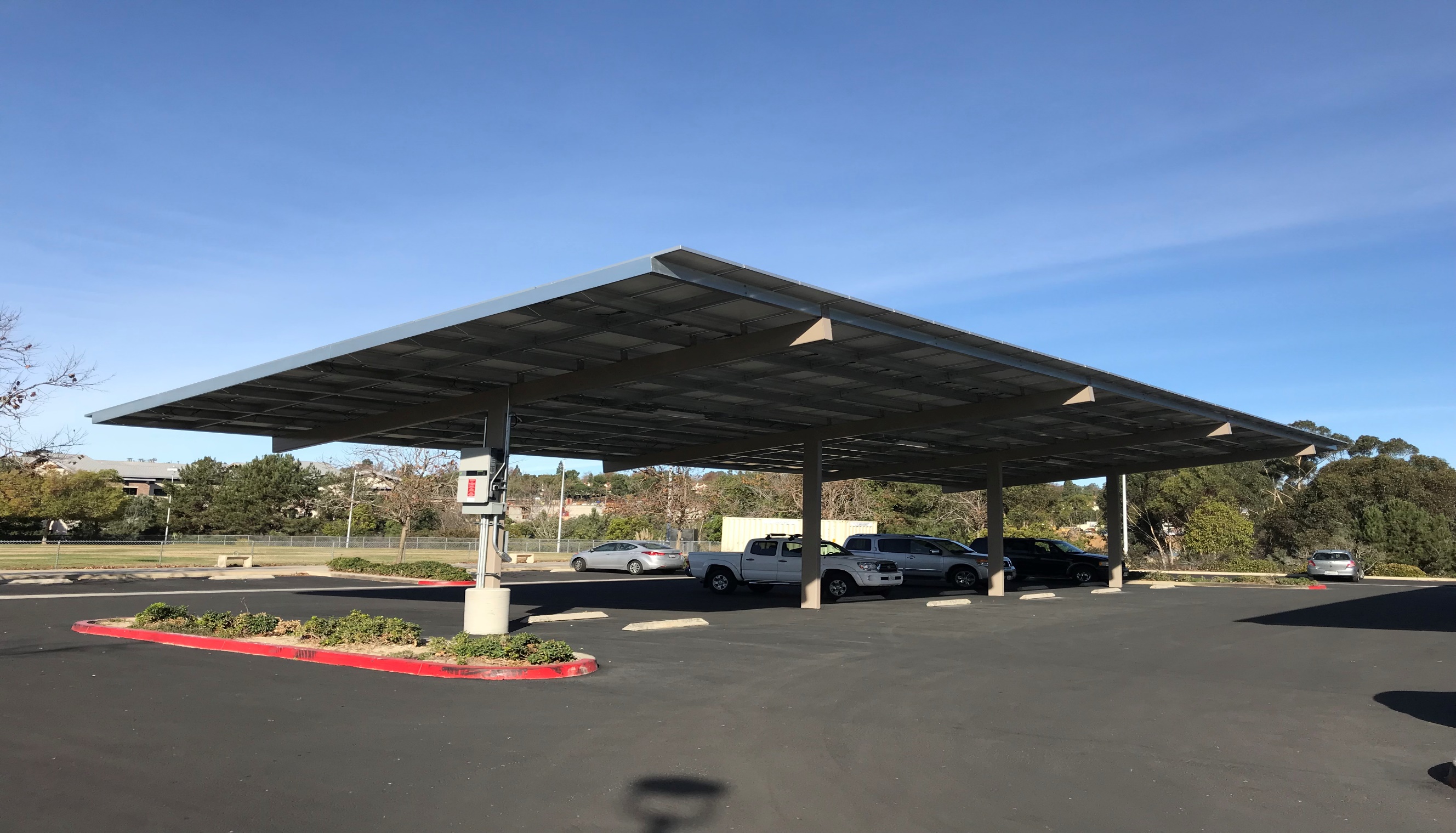 APWA Project of the Year 2019
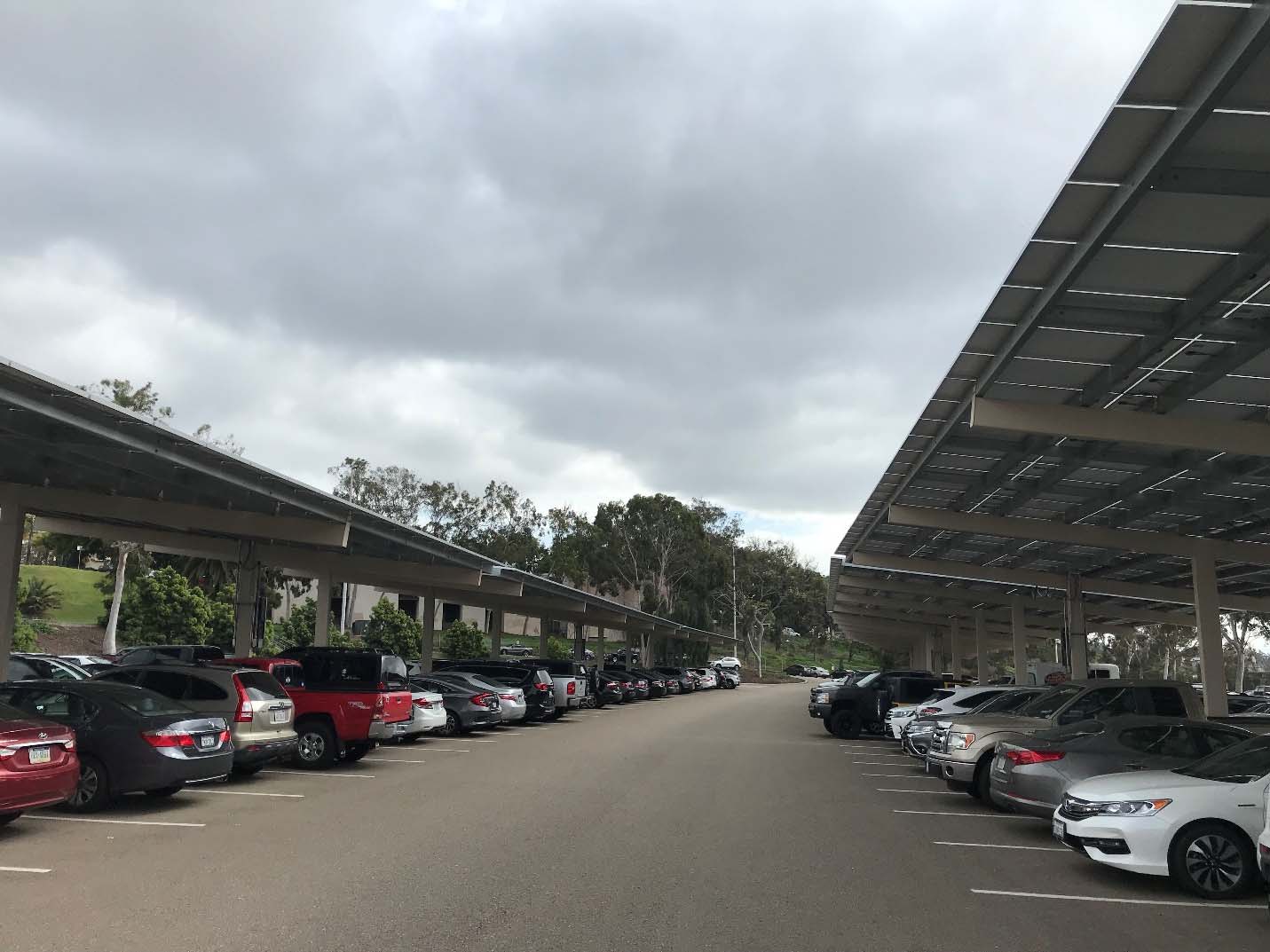 APWA Project of the Year 2019
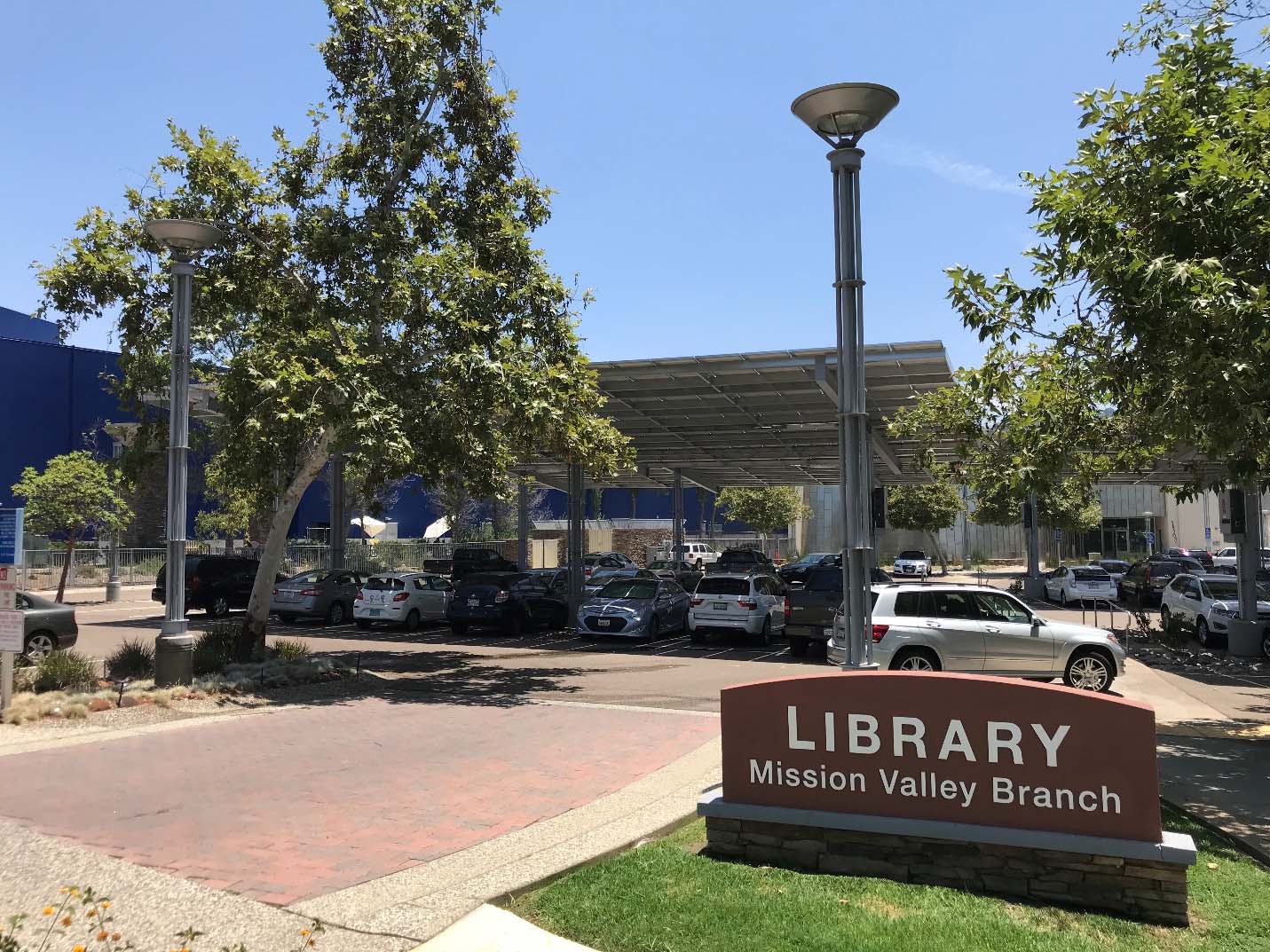 Issues & Future Risks
Issues During Planning and Construction:
Community support
Received push back from stakeholders based on blocking architectural views and conflicting land uses
Restore parking lot and landscape conditions after the completion of construction

Future Risks:
Roof replacement or repair
4 of 17 projects are on roof tops 
Roofs will likely need to be replaced or repaired within PPA 20 year term 
Will result in costs to City to remove and replace panels, and costs to cover loss in revenue while panels are not generating (the contract only allows 15 days as Allowed Disruption Time over 20 years